Giáo án môn : Toán

Giải toán về tỉ số phần trăm
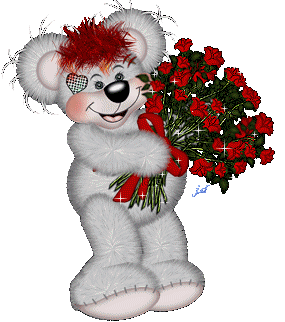 Toán
Kiểm tra bài cũ: 
1- Viết thành tỉ số phần trăm của các phân số sau:
1
50
4
40
40 %
=
=
50 %
=
=
100
10
100
2
2-  Em hiểu tỉ số phần trăm sau như thế nào ?

 + Số học sinh nữ chiếm  52 % số học sinh toàn trường.
- Tỉ số này cho biết cứ 100 học sinh trong trường thì có 52 học sinh nữ.
ToánGiải toán về tỉ số phần trăm
I-Ví dụ
*Ví dụ 1: Trường tiểu học  Vạn Thọ có 600 học sinh, trong đó có 315 học sinh nữ. Tìm tỉ số phần trăm của số học sinh nữ và số học sinh toàn trường.
Thảo luận:
+ Viết tỉ số của số học sinh nữ  và số học sinh toàn trường .
+ Tìm tỉ số phần trăm của số học sinh nữ và số học sinh toàn trường.
ToánGiải toán về tỉ số phần trăm
Tỉ số của số học sinh nữ và số học sinh toàn trường là  315   :  600
Ta có : 315   :  600   =  0,525
100
52,5
0,525   x
52,5  %
=
=
100
100
Hay 0,525  x   100  : 100    =  52,5   :  100   =   52,5  %
Vậy tỉ số phần trăm của số học sinh nữ và số học sinh toàn trường 
là 52,5  %
Thông thường ta viết gọn cách tính như sau :
         315   :   600    =   0,525    =  52,5  %
ToánGiải toán về tỉ số phần trăm
Thông thường ta viết gọn cách tính như sau:
          315   : 600   =    0,525   =  52,5  %
Muốn tìm tỉ số phần trăm của hai số  315 và 600 ta làm như sau:
- Tìm thương của 315 và 600.
- Nhân thương đó với 100 và viết thêm kí hiệu % vào bên phải tích tìm được.
ToánGiải toán về tỉ số phần trăm
* Ví dụ 1:    315   :   600    =   0,525    =  52,5  %
* Ví dụ 2: Trong 80 kg nước biển có 2,8 kg muối. Tìm tỉ số phần trăm của lượng muối trong nước biển.
Bài giải
Tỉ số phần trăm của lượng muối trong nước biển là :
2,8  : 80   =  0,035
0,035 = 3,5 %
Đáp số: 3,5 %
ToánGiải toán về tỉ số phần trăm
II- Luyện tập:
Bài 1: Viết thành tỉ số phần trăm (theo mẫu)
0,57   ;   0,3      ;    0,234      ;    1,35
Mẫu : 0,57  = 57 %
0,3 = 30 %    ;    0,234   = 23,4 %  ;   1,35  = 135 %
Bài 2: Tính tỉ số phần trăm của hai số (theo mẫu) :
a) 19 và 30  ; b)  45  và 61  ;  c) 1,2  và 26
Mẫu : 19  :   30  =  0,6333 … =  63,33 %
:    61    =   0,7377…  = 73,77  %      ;
 1,2    :   26   =  0,0461…  =  4,61  %
ToánGiải toán về tỉ số phần trăm
Bài 1: Viết thành tỉ số phần trăm (theo mẫu)
Bài 2: Tính tỉ số phần trăm của hai số.
Bài giải
Bài 3: (SGK)
Tóm tắt:
Tỉ số phần trăm của số học sinh nữ và số học sinh cả lớp  là:
Lớp học có : 25 học sinh
       Nữ       : 13 học sinh
13  :  25   = 0,52
Số HS nữ chiếm bao nhiêu % số HS của lớp?
0,52  = 52 %
Đáp số: 52 %
ToánGiải toán về tỉ số phần trăm
Bài 1: viết thành tỉ số phần trăm (theo mẫu)
Bài 2: Tính tỉ số phần trăm của hai số.
Bài 3: (SGK)
TRÒ CHƠI AI NHANH AI ĐÚNG.
Bài 4:  Khoanh vào câu trả lời đúng.
Tỉ số phần trăm của 8 và 40 là:
B  .  2 %
A   .  20 %
D   . 0, 2 %
C  .  0,20 %
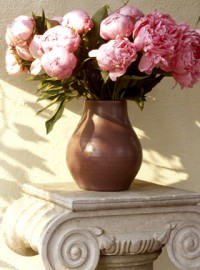 PHẦN THƯỞNG
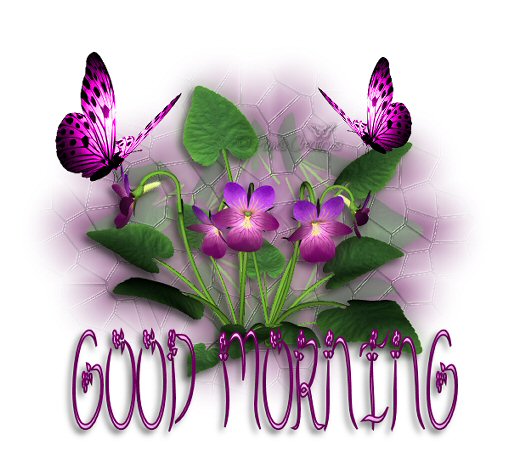 CỦNG CỐ
ToánGiải toán về tỉ số phần trăm
I-Ví dụ
II- Luyện tập:
Bài 1: Viết thành tỉ số phần trăm (theo mẫu)
0,57   ;   0,3      ;    0,234      ;    1,35
Mẫu : 0,57  = 57 %
0,3 = 30 %    ;    0,234   = 23,4 %  ;   1,35  = 135 %
Bài 2: Tính tỉ số phần trăm của hai số (theo mẫu) :
a) 19 và 30  ; b)  45  và 61  ;  c) 1,2  và 26
Mẫu : 19  :   30  =  0,6333 … =  63,33 %
Bài 3: (SGK)
Bài giải
Tóm tắt:
Lớp học có : 25 học sinh
       Nữ       : 13 học sinh
Tỉ số phần trăm của số học sinh nữ và số học sinh cả lớp  là:
0,52  = 52 %
Số HS nữ chiếm bao nhiêu % số HS của lớp?
Đáp số: 52 %
Bài 4:  Khoanh vào câu trả lời đúng.